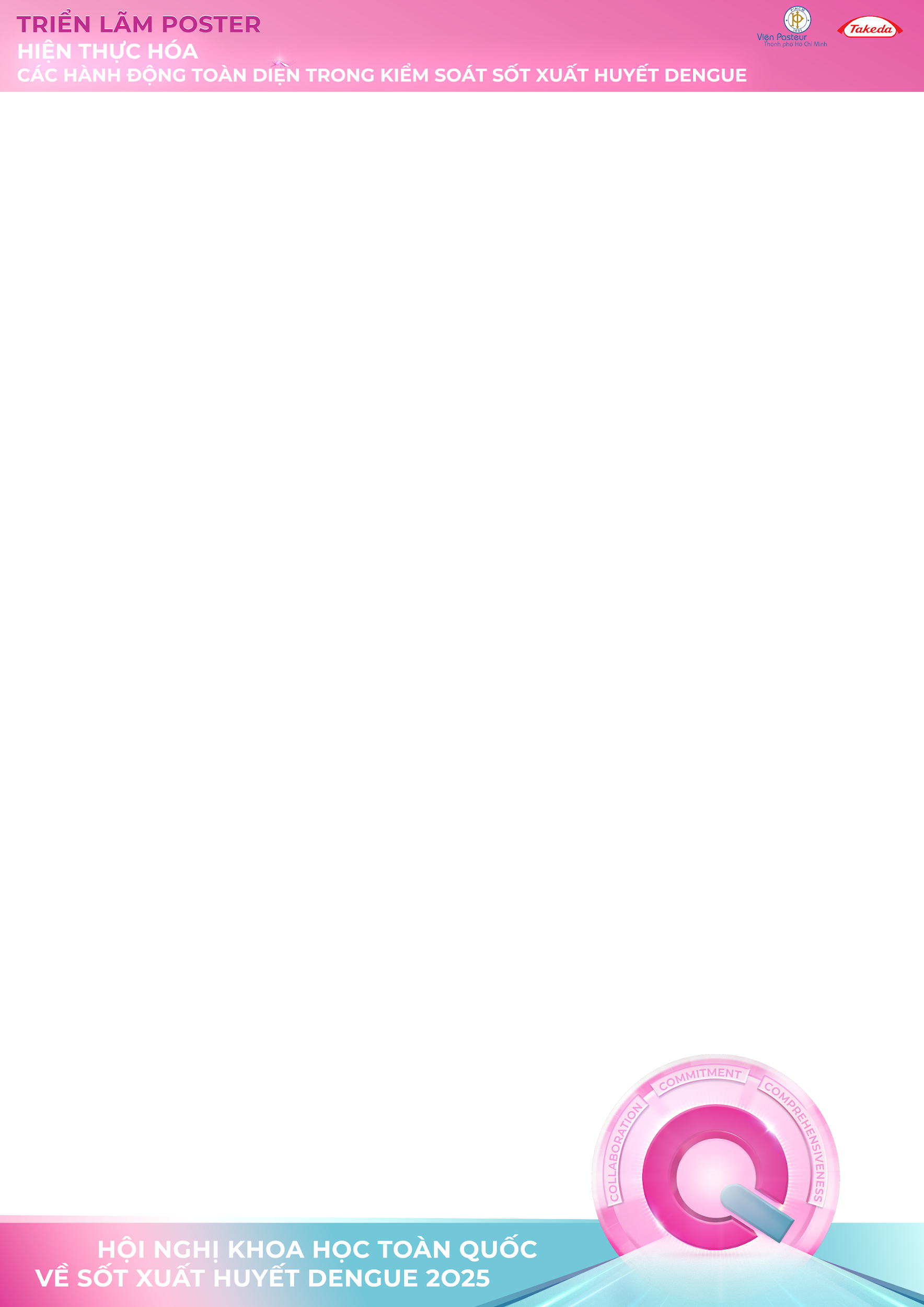 TÊN POSTER
Thông tin về tác giả: _________________________________
Đơn vị công tác: ____________________________________
Thông tin liên hệ: Email:______________________________ Số điện thoại: ___________________ Địa chỉ: ___________________
TÓM TẮT / ABSTRACT
(Nội dung Phần Tóm tắt/ Abstract khuyến khích được trình bày bằng tiếng Anh và tiếng Việt)
ĐẶT VẤN ĐỀ / MỤC TIÊU NGHIÊN CỨU
ĐỐI TƯỢNG – PHƯƠNG PHÁP NGHIÊN CỨU
KẾT QUẢ
KẾT LUẬN & ĐỀ XUẤT
QR CODE
dẫn đến toàn văn (nếu có)
TÀI LIỆU THAM KHẢO
Lưu ý: Bố cục có thể thay đổi tùy nội dung bài báo cáo